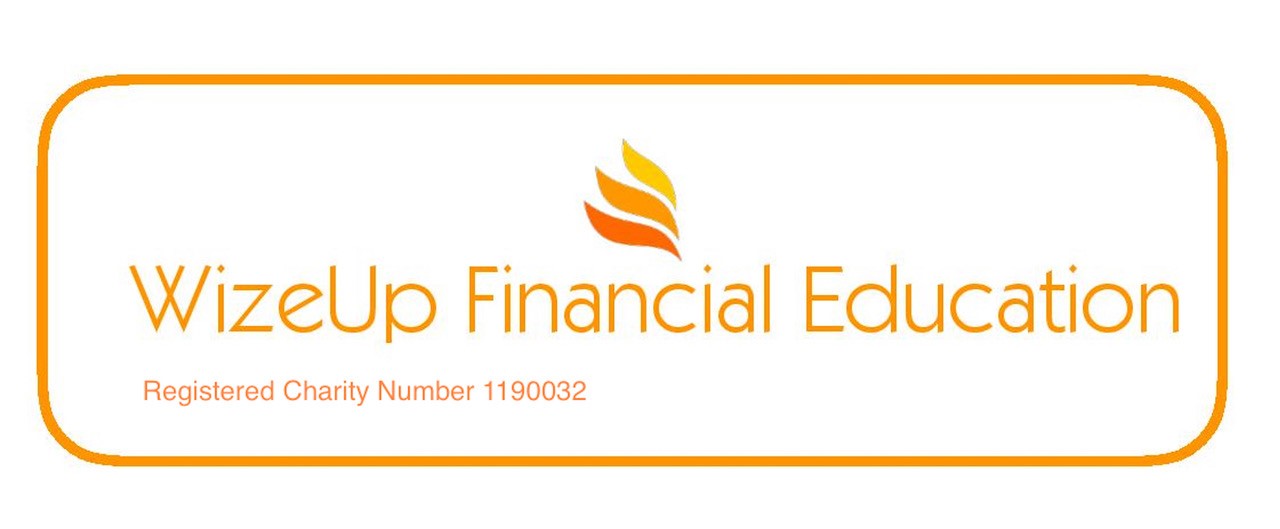 HOW WOULD YOU LIKE TO PAY?
So many choices!
WizeUp Financial Education
WizeUp with Jack Petchey
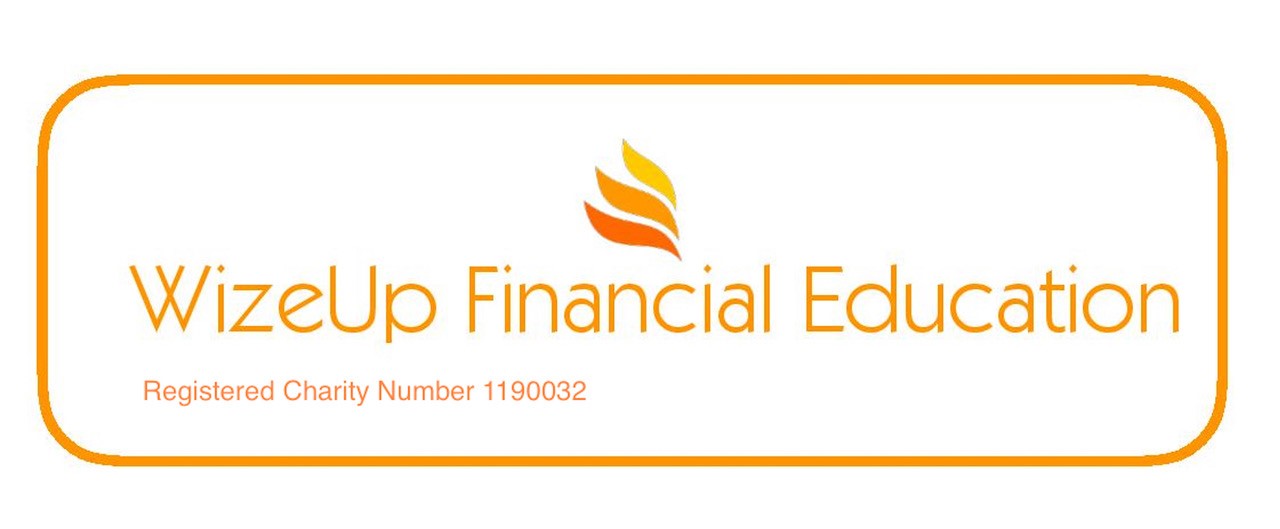 How would you 
like to pay ?
You need to buy and pay for five items.
A Starbucks coffee
Your mobile phone bill
A new laptop
A new car
A house
In groups of 5 decide how many ways you could do this.
You have 5 minutes - make sure you make a list.
WizeUp Financial Education
WizeUp with Jack Petchey
[Speaker Notes: Set the students a task - let them discuss in groups.]
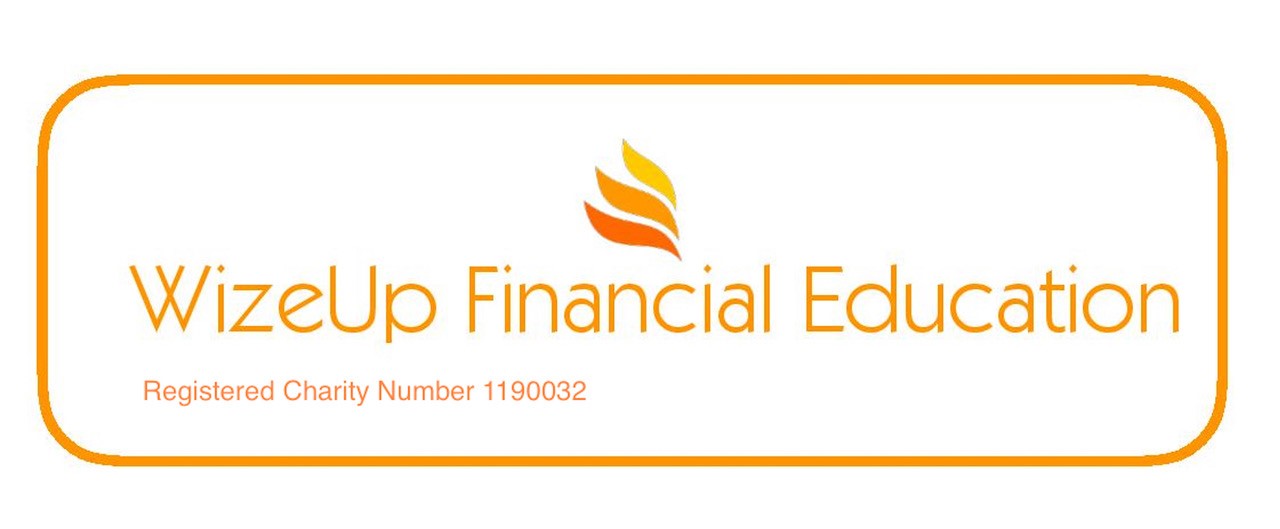 How would you 
like to pay ?
For a Starbucks coffee?
Your own money
Cash
Debit card
Apple Pay
Somebody else’s money
Credit card
Overdraft
WizeUp Financial Education
WizeUp with Jack Petchey
[Speaker Notes: Ask students for their ideas on paying for a coffee.
Highlight the difference between paying with your own money and somebody else’s.
Explain that they will not have the option to use somebody else’s money until 18
Go through each one - amend if there are more ideas!]
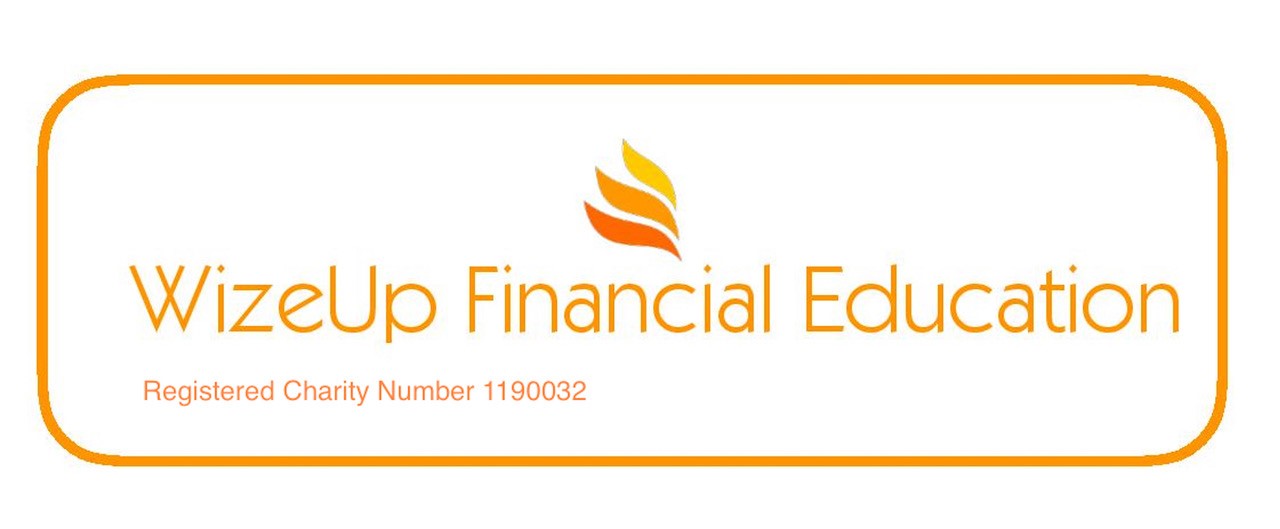 How would you 
like to pay ?
For your mobile phone?
Your own money
Direct Debit
Somebody else’s money
Overdraft using Direct Debit
WizeUp Financial Education
WizeUp with Jack Petchey
[Speaker Notes: Ask students for their ideas on paying for their mobile phone when the time comes.
Explain a direct debit and an overdraft.
Amend if there are more ideas!]
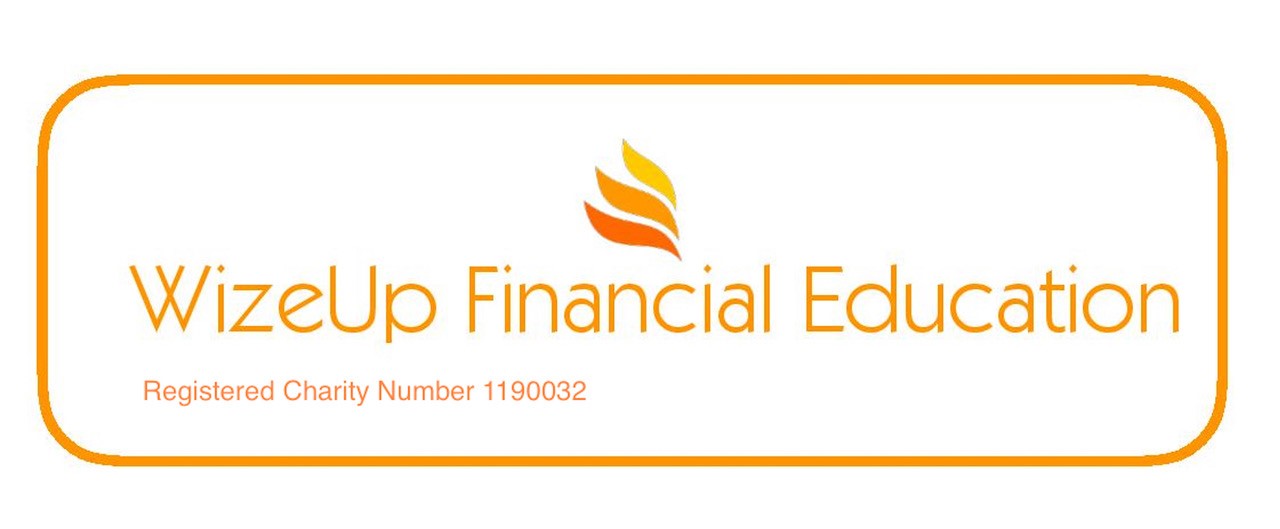 How would you 
like to pay ?
For a new laptop?
Your own money
Save up then….
Cash
Debit card
Apple Pay
Paypal
Somebody else’s money
Credit card
Overdraft
Interest free loan (short)
Loan with interest (long)
Standing Order
WizeUp Financial Education
WizeUp with Jack Petchey
[Speaker Notes: Ask students for their ideas on paying for a laptop.
Ask kids what Paypal is - then explain.
Introduce the idea of interest and APR.
Explain how a standing order works. 
Go through each one - amend if there are more ideas!]
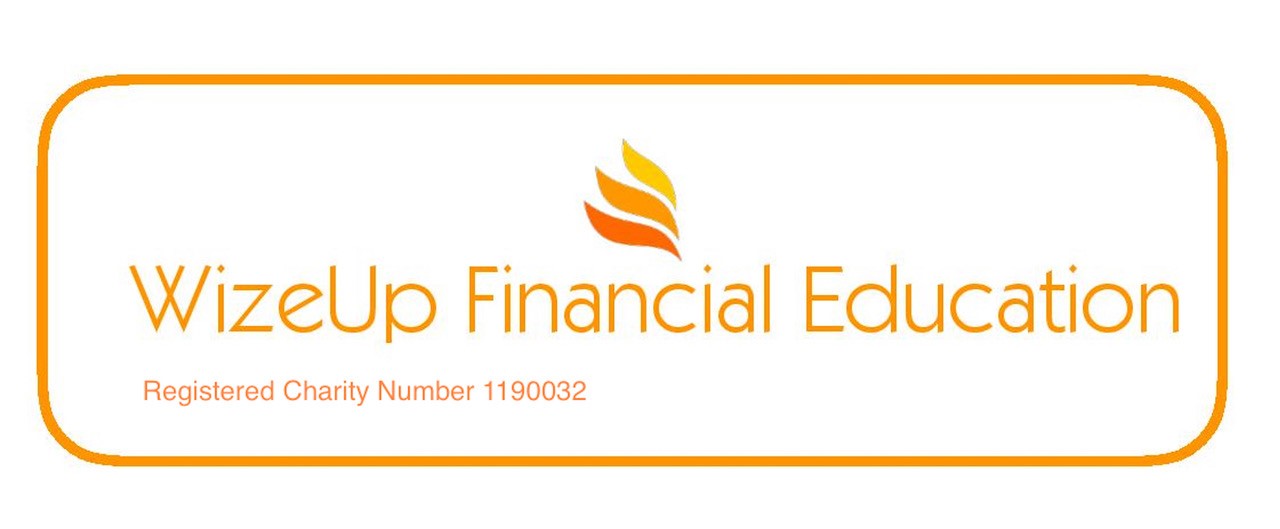 How would you 
like to pay ?
For a new car?
Your own money
Save up then
Bank transfer
Debit card
Somebody else’s money
PCP - after a deposit
Hire Purchase
Car loan
WizeUp Financial Education
WizeUp with Jack Petchey
[Speaker Notes: Ask students for their ideas on paying for a new car.
Explain a deposit.
Explain how a bank transfer works.
Explain difference between PCP, hire purchase and loan.
Amend if there are more ideas!]
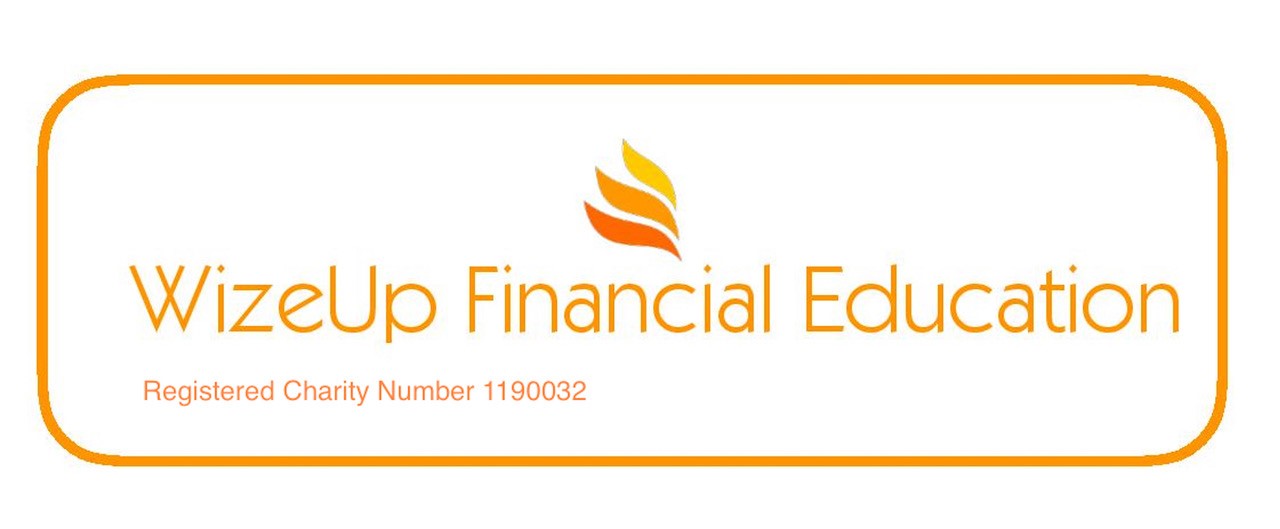 How would you 
like to pay ?
For a House?
Your own money
Rental
Save up for deposit (buy)
Somebody else’s money
Mortgage (buy)
WizeUp Financial Education
WizeUp with Jack Petchey
[Speaker Notes: Ask students for their ideas on paying for a house.
Explain not everyone owns their own house - some rent.
Explain you still have to save hard for a deposit.
Explain a mortgage.
Amend if there are more ideas!]